COST BENEFITS OF IMPLEMENTING CREDIT CARD DATABASE TOKENIZATION USING FAIR
Case Study Shared courtesy of RiskLens
CONFIDENTIAL - FAIR INSTITUTE 2016
1
ANALYSIS SCOPING
RISK SCENARIO DESCRIPTION
Understand how much credit card number tokenization can reduce the risk associated with the card datastore
ASSET(S) DESCRIPTION
Credit card data in the Card Data Environment (CDE)
LOSS TYPE
Confidentiality
THREAT(S) DESCRIPTION
Organized cyber criminals motivated to monetize stolen card data through underground markets
CONFIDENTIAL - FAIR INSTITUTE 2016
2
ANALYSIS SCOPING
Assessing Risk Reduction By Comparison of Scenarios:
Assessed how much risk a critical datastore has when storing full credit card numbers
Assessed level of risk for applications using the primary datastore
Assessed how much risk the datastore will have using a tokenized form*
*Assumption: 
There is still a low probability that tokenized data can be compromised by:
Theft of the data in transit (potential Point-of-Sale attack)
Compromised tokenization data source and/or process
Both were considered in the analysis.
CONFIDENTIAL - FAIR INSTITUTE 2016
3
ANALYSIS SCOPING
INTERPRET RESULTS:
Look at the risk reduction from two perspectives:
Reduction in total loss exposure (annualized risk)
Reduction in per scenario magnitude
CONFIDENTIAL - FAIR INSTITUTE 2016
4
ANALYSIS RESULTS
RISK = Frequency x Magnitude of future loss. We express risk in terms of loss exposure.
ANNUALIZED REDUCTION IN LOSS EXPOSURE (RISK)
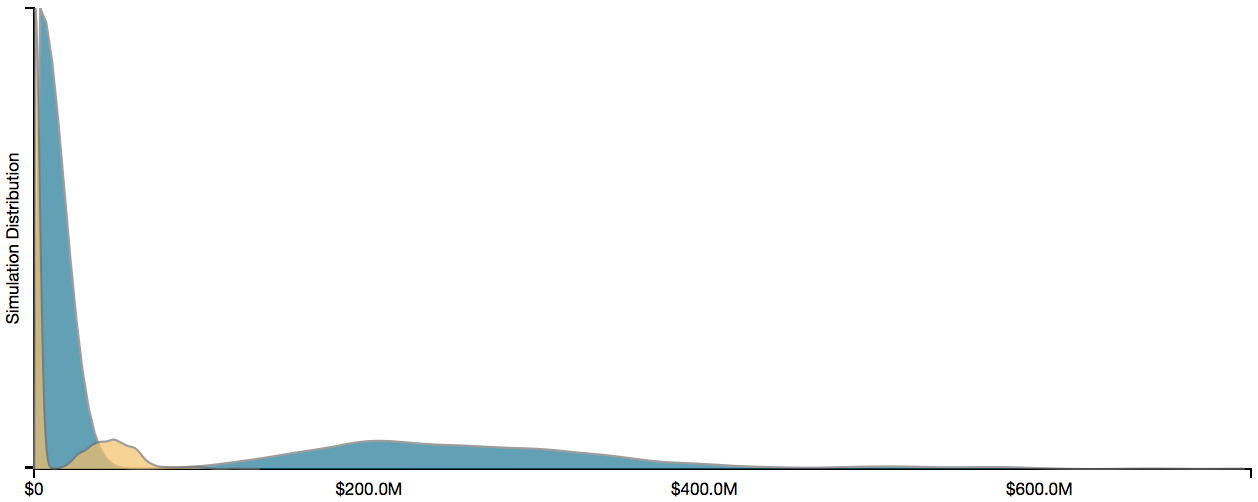 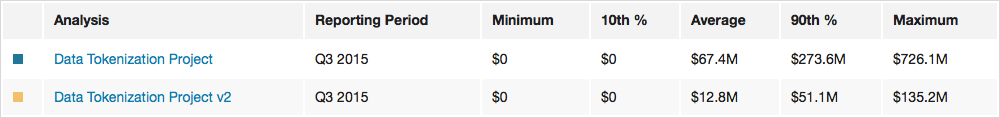 CONFIDENTIAL - FAIR INSTITUTE 2016
5
ANALYSIS RESULTS
Change in Average Loss Exposure Range for Each Component
FUTURE
CURRENT
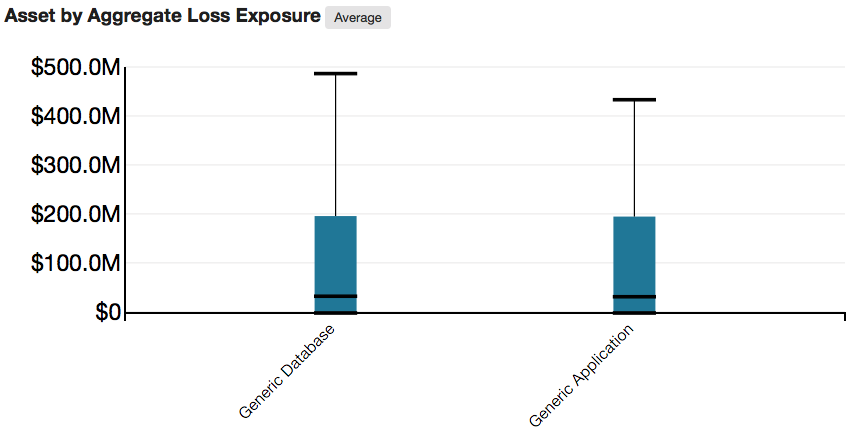 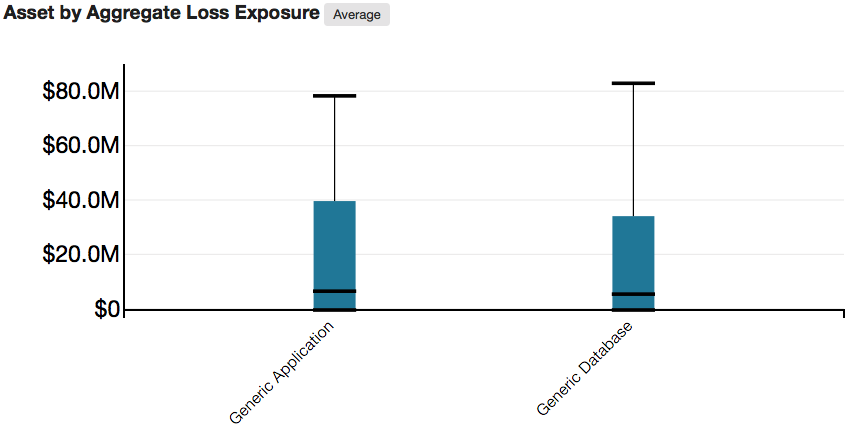 CONFIDENTIAL - FAIR INSTITUTE 2016
6
ANALYSIS RESULTS
Change in Average Loss Exposure By Scenario
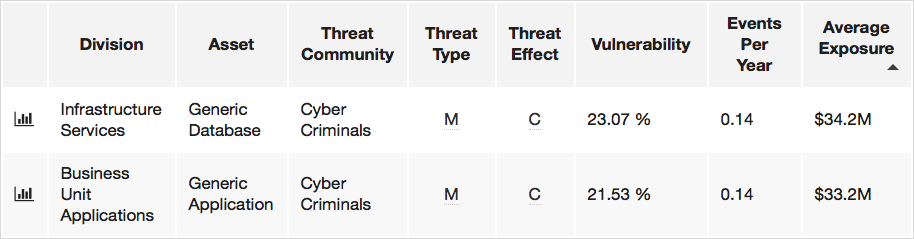 CURRENT
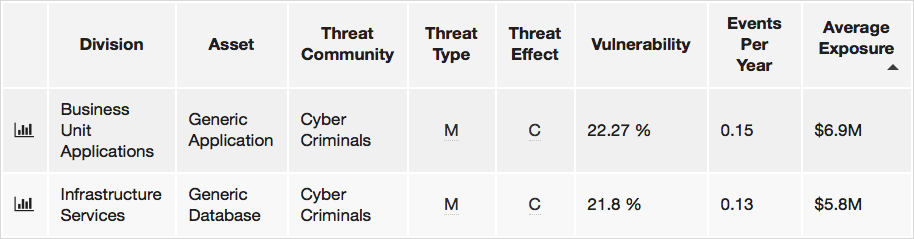 FUTURE
7
CONFIDENTIAL - FAIR INSTITUTE 2016
7
ANALYSIS RESULTS
Change in Loss Exposure Category By Scenario
Current
Future
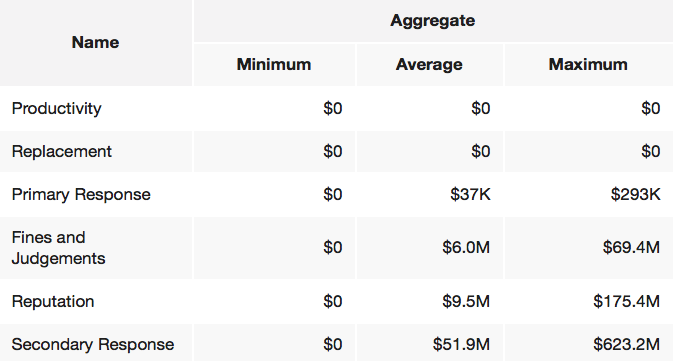 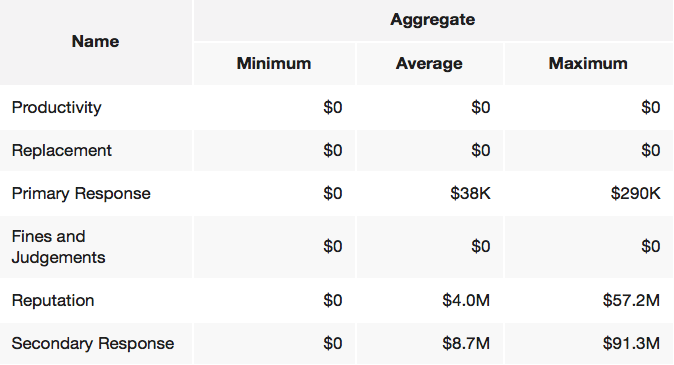 CONFIDENTIAL - FAIR INSTITUTE 2016
8
ANALYSIS LEVERAGED THE FAIR MODEL
Risk
Loss Event Frequency
Loss Magnitude
Threat Event Frequency
Vulnerability
Primary Loss
Secondary Loss
Contact Frequency
Probability of Action
Threat Capability
Resistance Strength
Loss Event Frequency
Loss Magnitude
CONFIDENTIAL - FAIR INSTITUTE 2016
9
THE FAIR MODEL
Risk
Loss Event Frequency
Loss 
Magnitude
Threat Event Frequency
Vulnerability
Primary Loss
Secondary Loss
Contact Frequency
Probability of Action
Threat Capability
Resistance Strength
Loss Event Frequency
Loss Magnitude
CONFIDENTIAL - FAIR INSTITUTE 2016
10
ANALYSIS CONSIDERATIONS
Frequency of attacks by each threat community
Estimating the capability (skills & resources) of the scoped threat community
How vulnerable a given system is by evaluating the following factors:
Authentication
Access Privileges
Patching / Structural Integrity
CONFIDENTIAL - FAIR INSTITUTE 2016
11
THE FAIR MODEL
Risk
Loss Event Frequency
Loss Magnitude
Threat Event Frequency
Vulnerability
Primary Loss
Secondary Loss
Contact Frequency
Probability of Action
Threat Capability
Resistance Strength
Loss Event Frequency
Loss Magnitude
CONFIDENTIAL - FAIR INSTITUTE 2016
12
ANALYSIS INPUT
PRIMARY LOSSES
SECONDARY LOSSES
Incident response
Investigation
Notification / credit monitoring
Regulatory notification
Possible fines / judgments
Customer service requests
Potential litigation
Loss of current/future customers (reputation)
Card replacement
CONFIDENTIAL - FAIR INSTITUTE 2016
13
DECISION SUPPORT / ROI
THE ORGANIZATION WAS ABLE TO
Quantify and compare the current and future risk exposure
Fully justify and fund stalled tokenization projects across all credit card databases
CONFIDENTIAL - FAIR INSTITUTE 2016
14